rACI Matrix
What is a RACI Matrix? 
Benefits of a RACI Matrix?
Should you implement a RACI Matrix for your project?
1
What is it?
The RACI matrix is used to clarify roles and responsibilities for each task, milestone and decision that takes place throughout a project. In practice, it’s a simple spreadsheet or table that lists all stakeholders on a project and their level involvement in each task, denoted with the letters R, A, C or I.
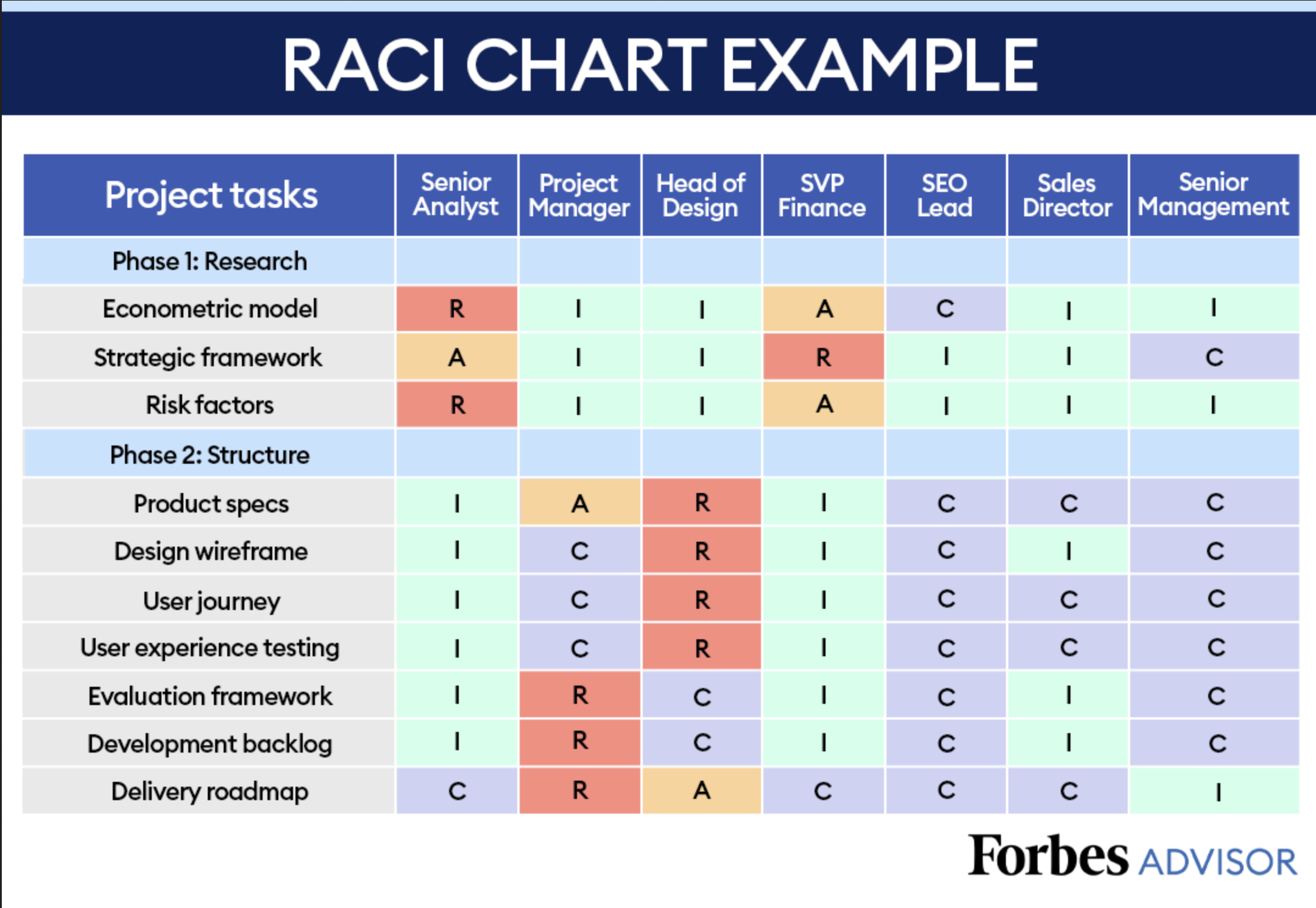 *Source: Forbes, https://www.forbes.com/advisor/business/raci-chart/
9/5/23
2
[Speaker Notes: The RACI matrix is used to clarify roles and responsibilities for each task, milestone and decision that takes place throughout a project. In practice, it’s a simple spreadsheet or table that lists all stakeholders on a project and their level involvement in each task, denoted with the letters R, A, C or I.]
Responsible
Responsible: The person or group responsible for completing a specific task or deliverable. They are responsible for doing the work.
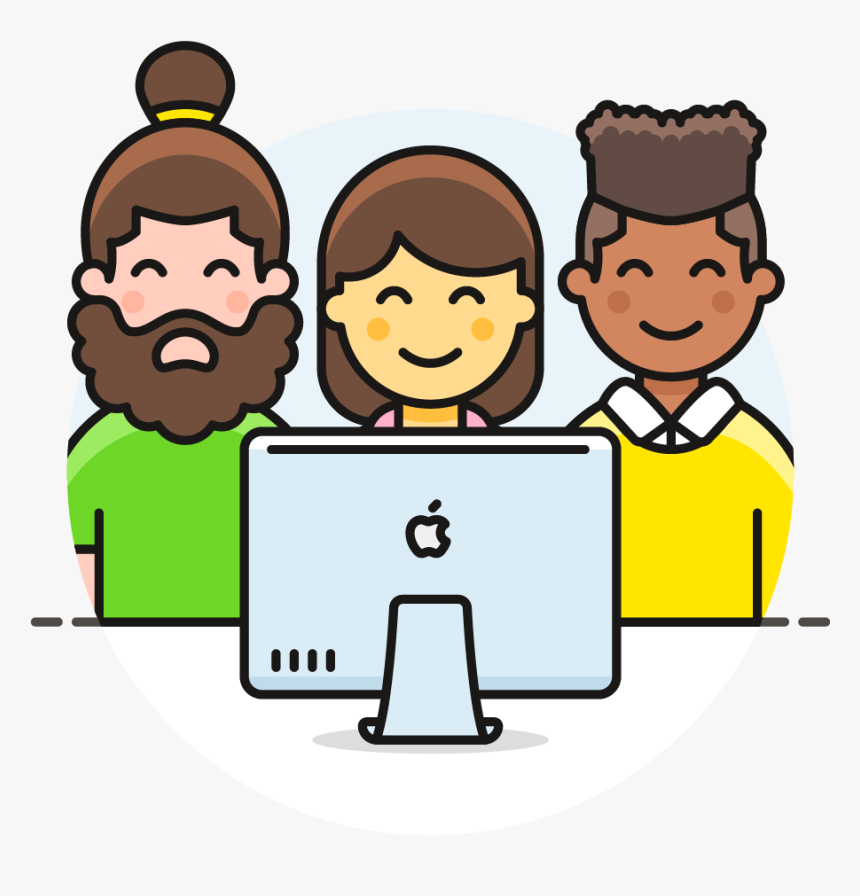 9/5/23
3
[Speaker Notes: Responsible: The person or group responsible for completing a specific task or deliverable. They are responsible for doing the work.]
Accountable
Accountable: This role delegates, reviews, and ensure the project meets expectations and deadlines. This person responsible for the task’s success or failure. There should be only one "Accountable" person assigned to each task.
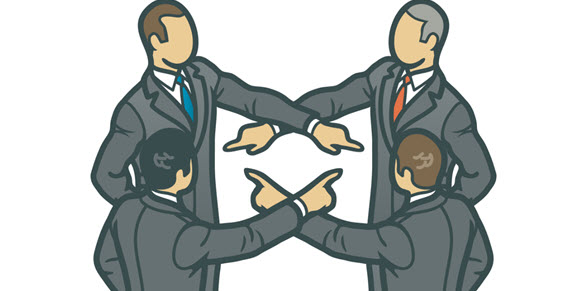 9/5/23
4
[Speaker Notes: Accountable: This role delegates, reviews, and ensure the project meets expectations and deadlines. This person responsible for the task’s success or failure. There should be only one "Accountable" person assigned to each task.]
Consulted:
Consulted: Individuals or groups that need to be consulted for their expertise, input, or feedback during the task’s execution. These stakeholders are not directly responsible for the task but may offer valuable insights.
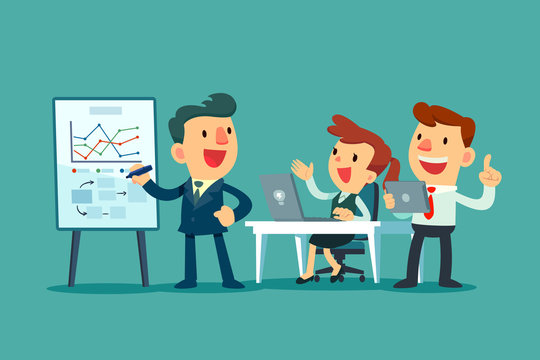 9/5/23
5
[Speaker Notes: Consulted: Individuals or groups that need to be consulted for their expertise, input, or feedback during the task’s execution. These stakeholders are not directly responsible for the task but may offer valuable insights.]
Informed
Informed: Individuals or groups that need to be informed about the progress or results of the task but don’t need to be actively involved in its execution.
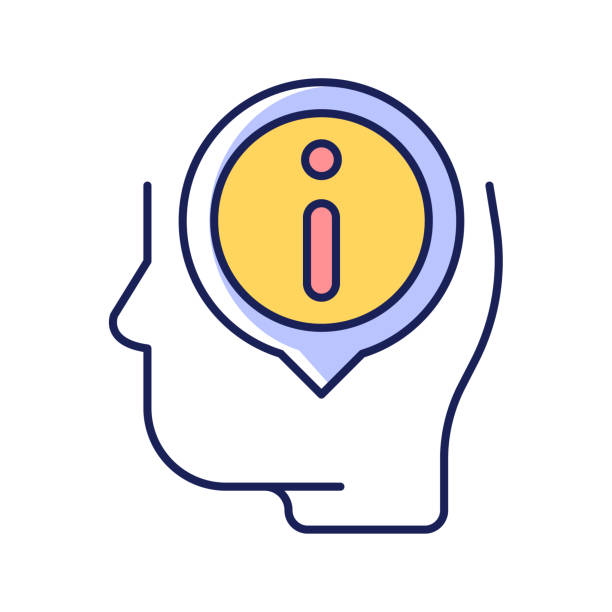 9/5/23
6
[Speaker Notes: Inform: Individuals or groups that need to be informed about the progress or results of the task but don’t need to be actively involved in its execution.]
Benefits of a RACI Matrix?
Have you ever been on a team where:

There was an important job to be done and Everybody was sure that Somebody would do it. Anybody could have done it, but Nobody did it. Somebody got angry about that because it was Everybody’s job. Everybody thought Anybody could do it, but Nobody realized that Everybody couldn’t do it.It ended up that Everybody blamed Somebody when Nobody did what Anybody could have. — Charles OsgoodEverybody, Somebody, Anybody, and Nobody
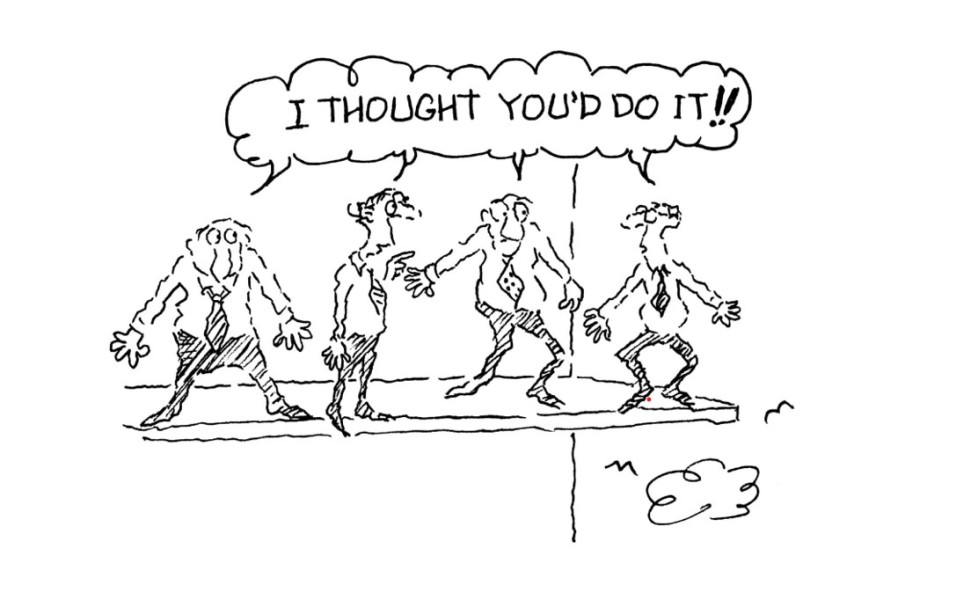 7
Benefits of a RACI Matrix?
Clarifies Roles & Responsibilities

Promotes Accountability

Facilitates Decision-Making

Reduces Conflict and Confusion
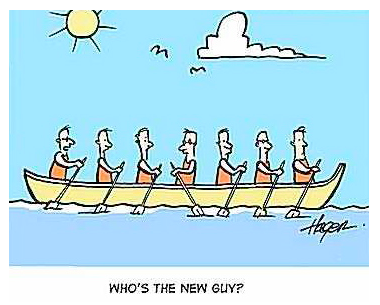 8
[Speaker Notes: The RACI Matrix

Clarifies Roles & Responsibilities

Promotes Accountability

Facilitates Decision-Making

Reduces Conflict and Confusion]
The Data Mine RACI Example
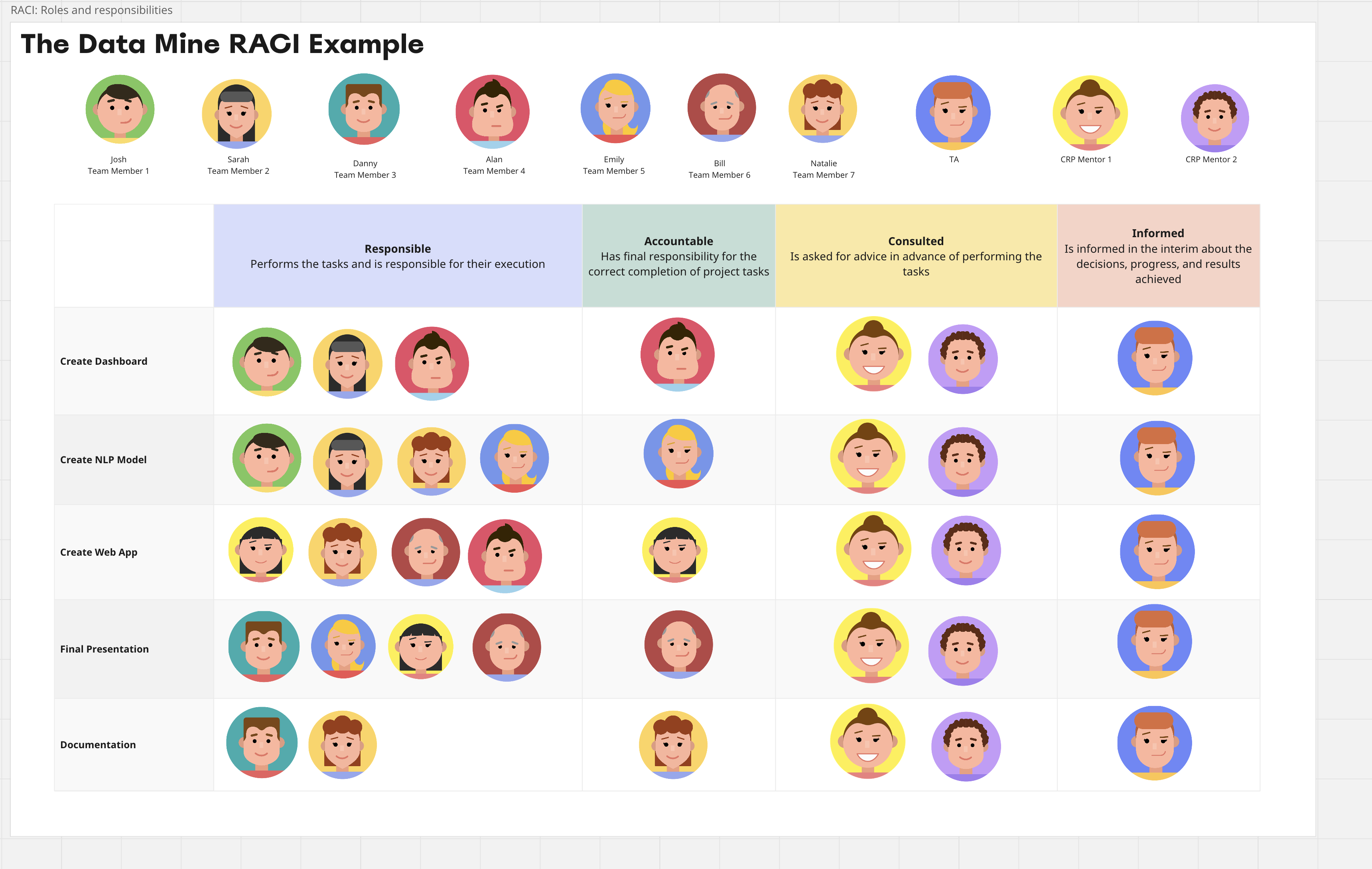 9
[Speaker Notes: The Data Mine RACI Example:

Your team was task with creating a webapp that utilizes NLP.

Incorporation

Creating a Dashboard

Josh, Sarah, and Alan are responsible for the developing the dashboard.

Alan is accountable for ensuring the dashboard is completed.

The Corporate Partner Mentors are consulted for advice of performing the task and the TA is informed.]
Should you implement a RACI Matrix for your project?
Reflection and discussion…
Would your team benefit from having a RACI Board? Why or why not?
10
[Speaker Notes: Discussion on whether a RACI Matrix would be beneficial for the team.

* Every team is different so if your team believes a RACI Matrix can help clarify roles and responsibilities feel free to implement a RACI.]
Github Repository
TA’s will add students to project Github Repository
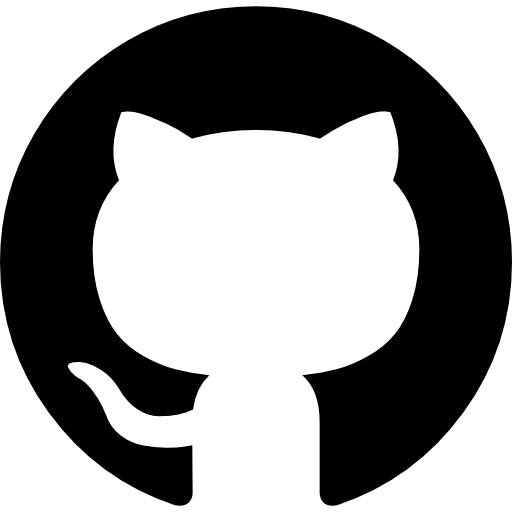 11
[Speaker Notes: Discussion on whether a RACI Matrix would be beneficial for the team.

* Every team is different so if your team believes a RACI Matrix can help clarify roles and responsibilities feel free to implement a RACI.]